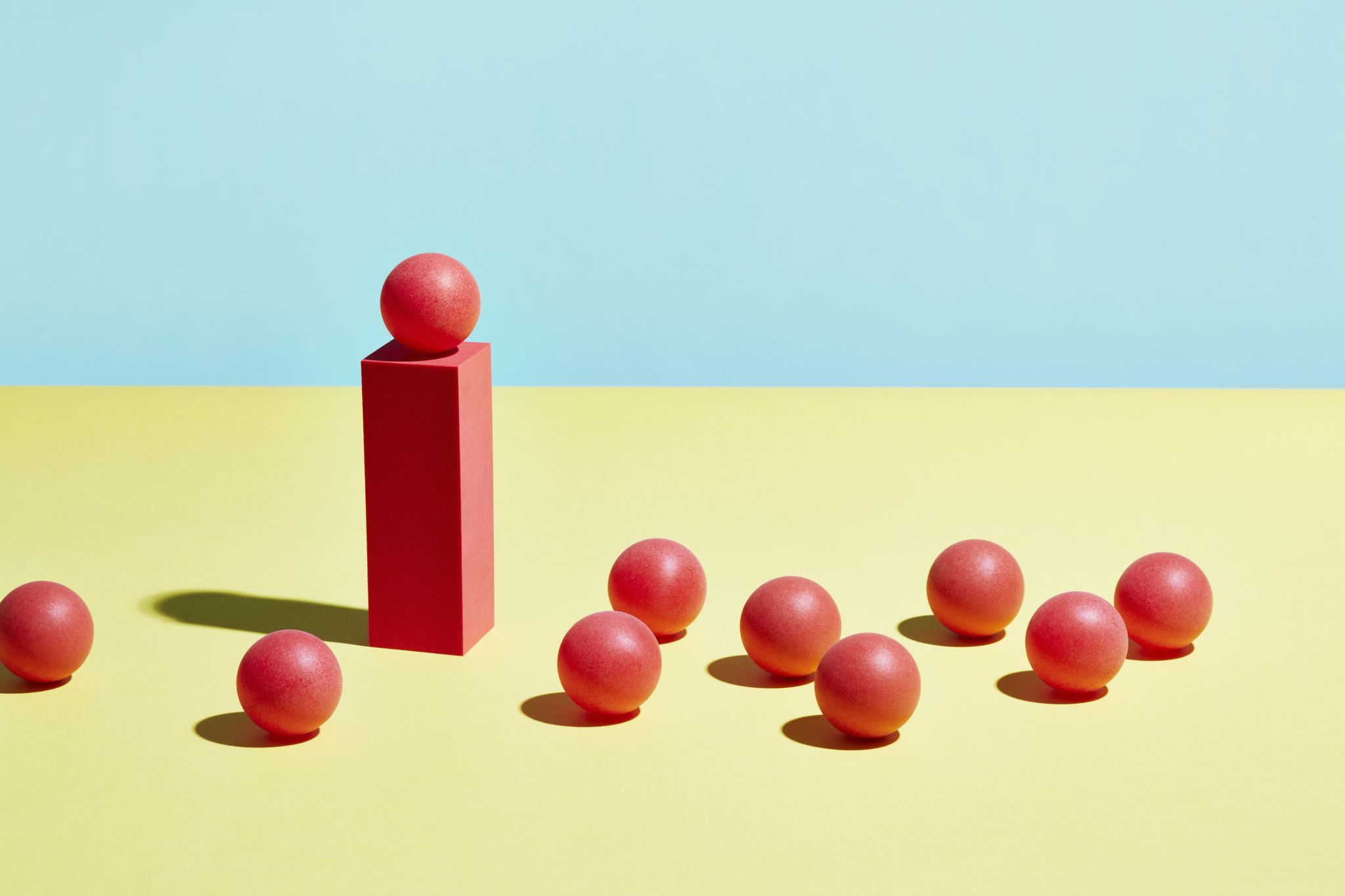 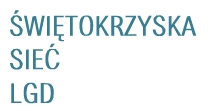 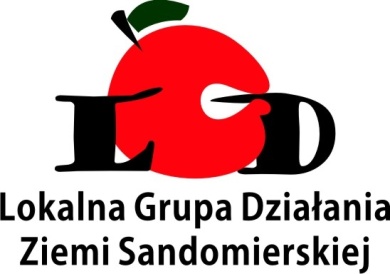 Monitoring i ewaluacja
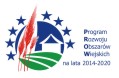 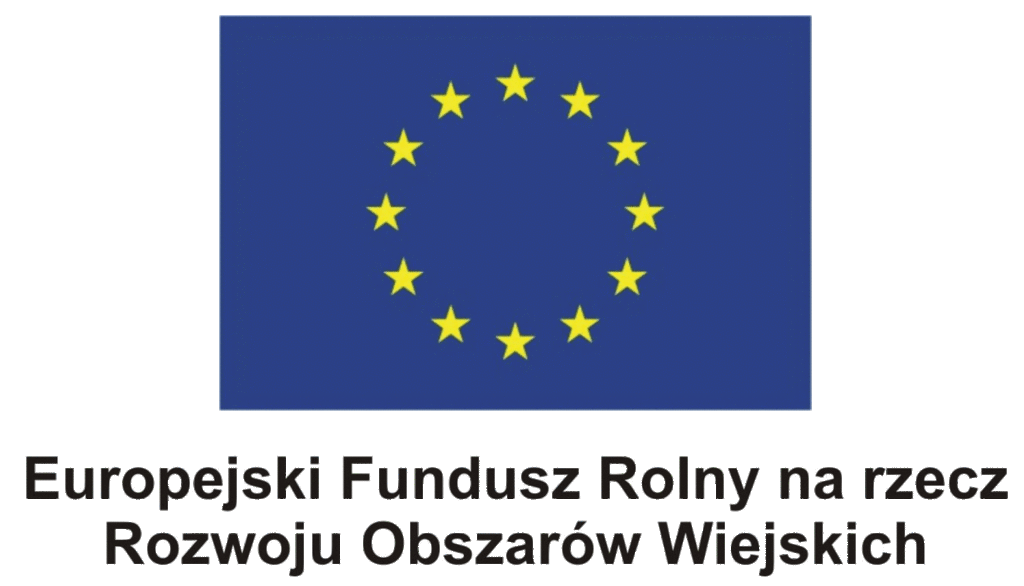 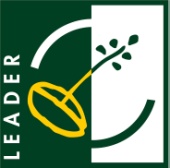 Monitoring – kontrola realizacji LSR i funkcjonowania LGD
Co poddajemy badaniom?
Wskaźniki realizacji LSR
Harmonogram ogłaszanych konkursów
Budżet LSR 
Zainteresowanie stroną www.
Ocena pracowników biura / funkcjonowania biura
Kiedy i kto?
Kwartalnie 
Pracownicy LGD 
Raport z monitoringu zatwierdzany przez Zarząd LGD
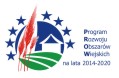 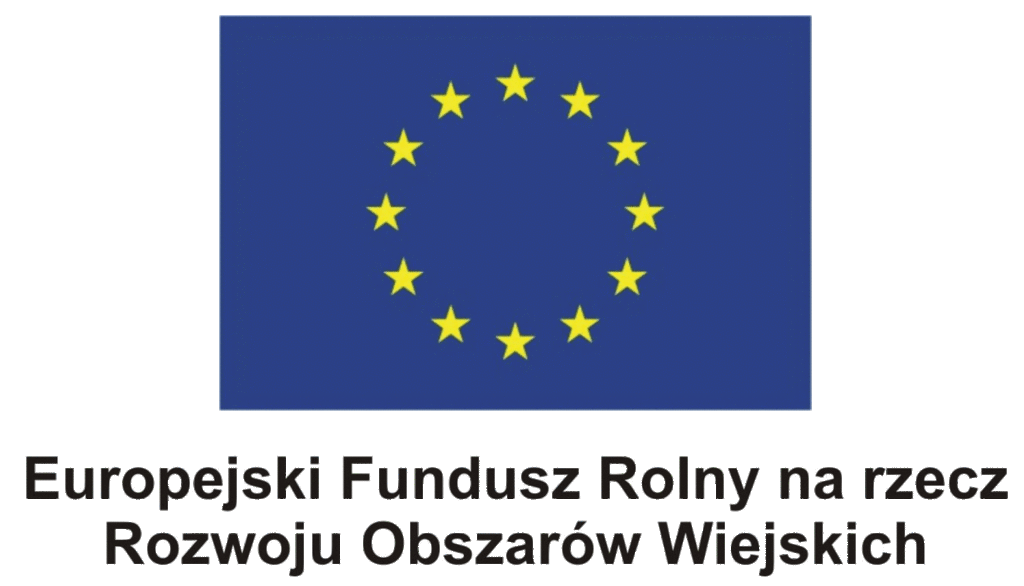 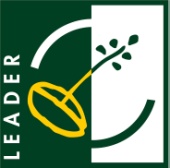 Monitoring – kontrola realizacji LSR i funkcjonowania LGD
Źródła danych:
Ankiety beneficjentów
Rejestr danych LGD
Rejestr ogłaszanych konkursów
Dane z panelu administrowania strony internetowej
Anonimowe ankiety (oceniające szkolenia, warsztaty, funkcjonowania biura, pracowników)
Spotkania (warsztat refleksyjny)
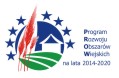 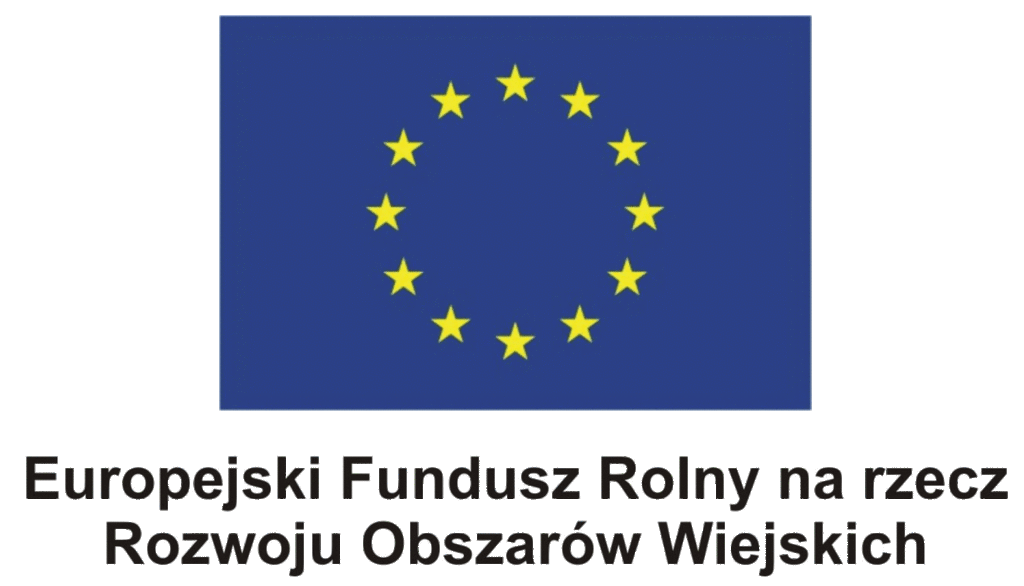 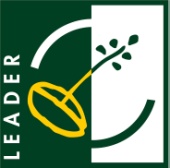 Ewaluacja mid-term
Wykonawca – firma zewnętrzna wyłoniona w ramach postępowania ofertowego dla wszystkich lokalnych grup działania województwa świętokrzyskiego, przez Świętokrzyską Sieć LGD
wspólna metodologia dla wszystkich LGD
wspólne narzędzia badawcze (ankiety mierzące jakość i efektywność doradztwa, ankiety przeznaczone dla mieszkańców obszaru LGD, ankiety dla uczestników spotkań) oraz arkusze do monitorowania danych własnych (gromadzenie uzyskanych odpowiedzi w jednym pliku)
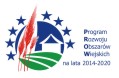 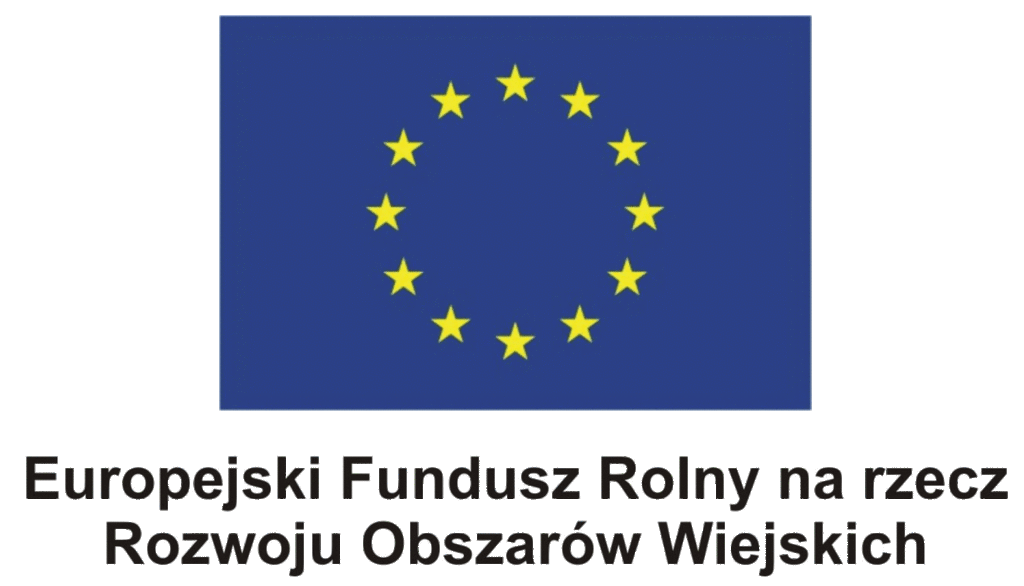 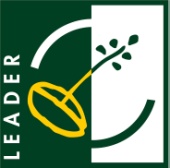 Ewaluacja mid-term - firma zewnętrzna dla LGD
otrzymanie gotowych narzędzi do zbierania i analizowania danych
oszczędność czasu i środków finansowych
możliwość sporządzenia w przyszłości wyczerpującego, zbiorczego raportu z działalności wszystkich LGD tworzących Świętokrzyską Sieć
WSPÓŁPRACA nie KONKURENCJA
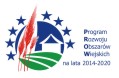 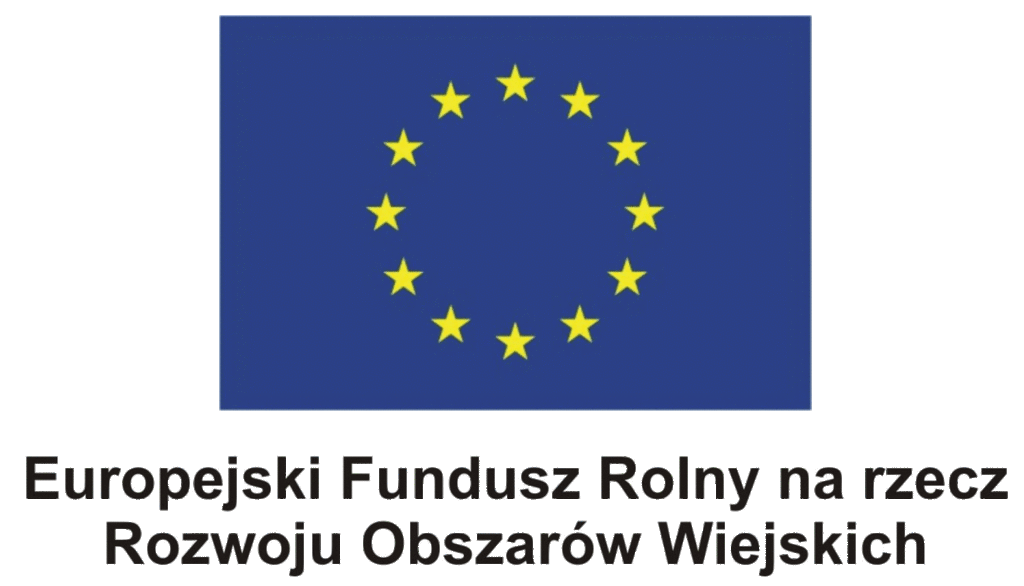 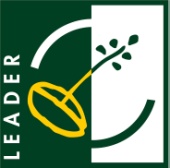 Sposób realizacji badania:
przekazanie danych zbieranych w czasie monitoringu (dane własne i bazy danych stworzone na podstawie ankiet) oraz raporty z dotychczas przeprowadzonych badań – na podstawie tych danych firma przygotowała prezentacje na warsztaty refleksyjne
dane przygotowane pod warsztat refleksyjny posłużyły do wstępnej struktury raportu, zidentyfikowano „wątki”, które następnie były „pogłębiane” za pomocą badań jakościowych, realizowanych przez podmiot zewnętrzny na obszarze objętym daną LSR (spotkanie i wywiady z pracownikami, członkami Zarządu, członkami Rady LGD)
analiza wszystkich zebranych danych
przygotowanie raportu z ewaluacji mid-term
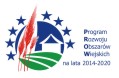 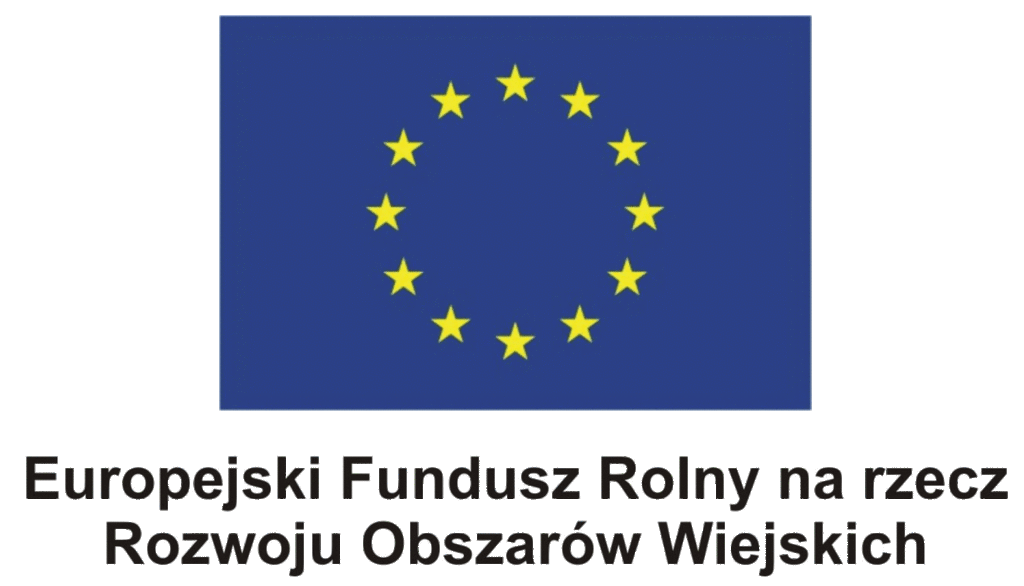 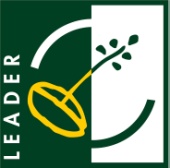 Z raportu …

Podsumowanie zawierające wnioski i rekomendacje
Podsumowując wszechstronną ocenę sposobu funkcjonowania Lokalnej Grupy Działania Ziemia Sandomierska w latach 2016-2018 należy stwierdzić, że proces wdrażania Lokalnej Strategii Rozwoju przebiega sprawnie, a sformułowane na podstawie trafnej diagnozy cele są osiągane. Analiza działań LGD związanych z realizacją LSR nasuwa następujące wnioski i daje możliwość sformułowania następujących rekomendacji: 
Członkowie LGD powinni dokładnie przeanalizować przyczyny niepowodzenia przedsięwzięcia 1.2.1. W przyszłości można uniknąć tego typu sytuacji dzięki inaczej skonstruowanym konsultacjom społecznym na etapie przygotowania dokumentu strategicznego. Można na przykład ogłosić nabór fiszek projektowych, którego wyniki pozwolą zidentyfikować potencjalnych beneficjentów już w czasie określania celów LSR. 
Wskazane jest ponowne przeprowadzenie dokładnej analizy proponowanych kryteriów wyboru operacji, w celu wyeliminowania sytuacji kryzysowych.
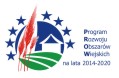 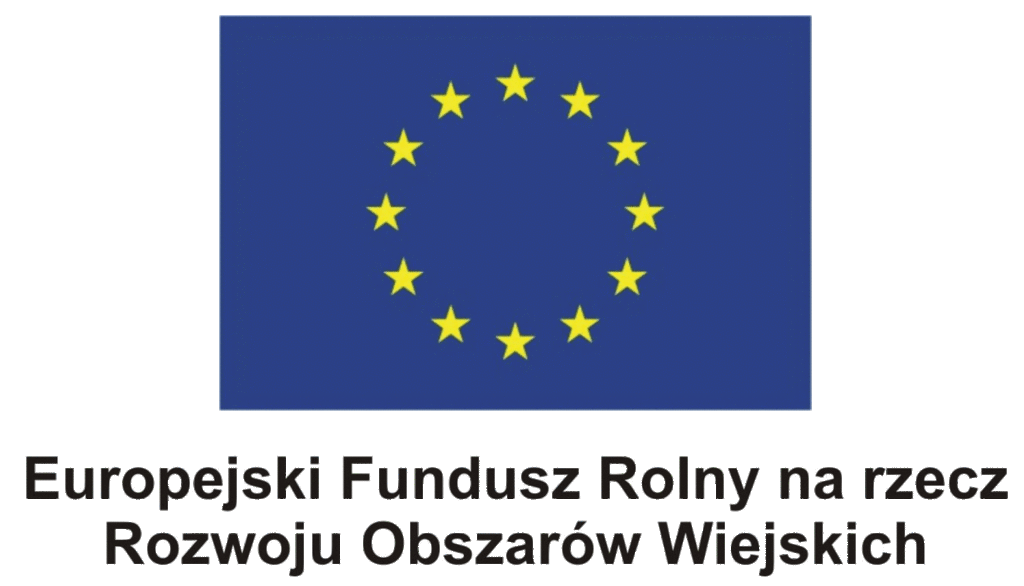 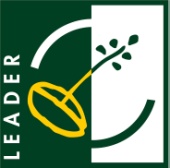 Należy doskonalić i uzupełniać wiedze członków Rady LGD w zakresie procedur i przepisów związanych z wyborem wniosków. Powinno to być powiązane z podejmowaniem działań zmierzających do wyeliminowania skarg i protestów na decyzje Rady LGD przy wyborze projektów. 
Wskazane jest utrzymanie dotychczasowej wysokiej jakości prowadzonych szkoleń i spotkań dla potencjalnych wnioskodawców. 
Z uwagi na fakt, że operacje związane z tworzeniem miejsc pracy cieszą się dużym zainteresowaniem, w działaniach komunikacyjnych warto położyć większy nacisk na pozostałe rodzaje operacji. 
Należy w dalszym ciągu prowadzić kontrole realizowanych projektów pod kątem spełniania kryteriów, za które dany projekt uzyskał punkty w ramach oceny przez Radę LGD. 
Wskazane jest prowadzenie stałego monitoringu realizowanych projektów pod kątem odpowiedniej ich promocji i stosowania poprawnych oznakowań i identyfikacji graficznej.
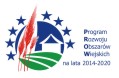 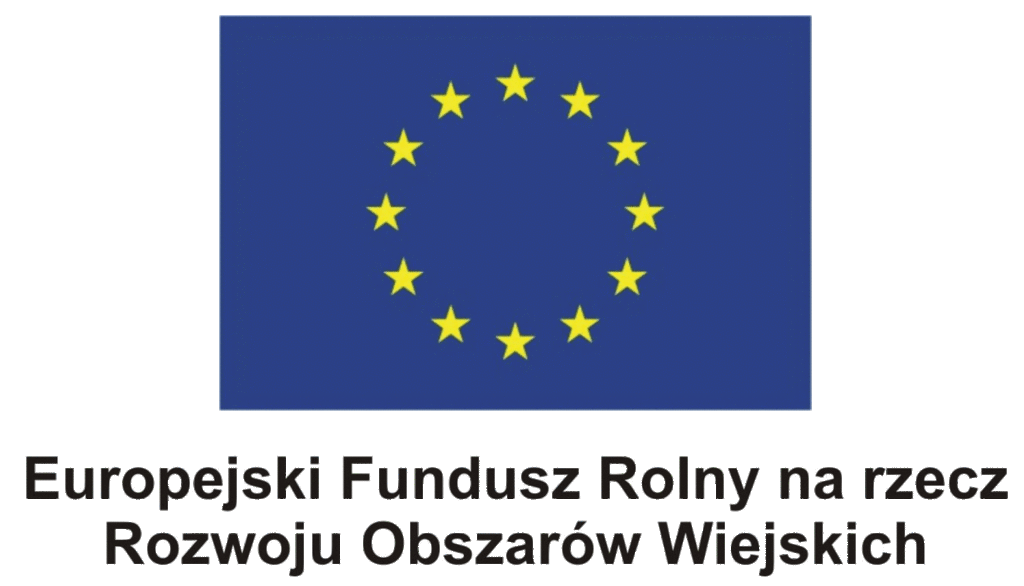 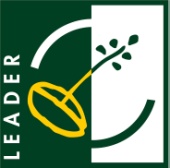 Dla powodzenia procesu wdrażania analizowanego LSR kluczowe znaczenie będą miały projekty grantowe. Należy postawić na nie duży nacisk w czasie prowadzonych działań promocyjnych i doradczych. 
W perspektywie kolejnej Lokalnej Strategii Rozwoju warto przeprowadzić szczegółową analizę stosowanej definicji grup defaworyzowanych. Pozwoli to na podjęcie decyzji czy opis grup defaworyzowanych powinien być w przyszłości zawężony czy rozszerzony. 
Warto inspirować potencjalnych beneficjentów do realizacji innowacyjnych w skali obszaru LGD projektów. Może w tym pomóc organizacja wyjazdów studyjnych w celu wymiany dobrych praktyk funkcjonujących w innych Lokalnych Grupach Działania.
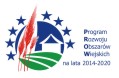 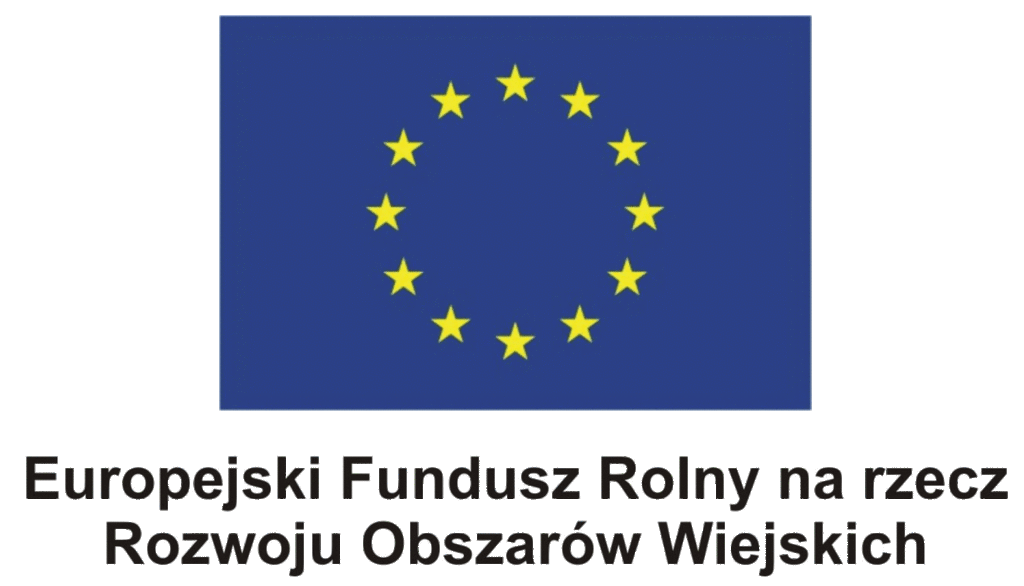 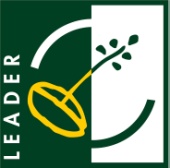